FDM301SS – MultiPro Compact
COMPACT without compromise
Kenwood’s MultiPro Compact offers the widest variety of high-quality accessories and is designed to offer all the support you need in the kitchen whilst only taking up minimal kitchen space. The original all-in-one system from Kenwood also means you can chop, blend, knead and even whisk using the same base!
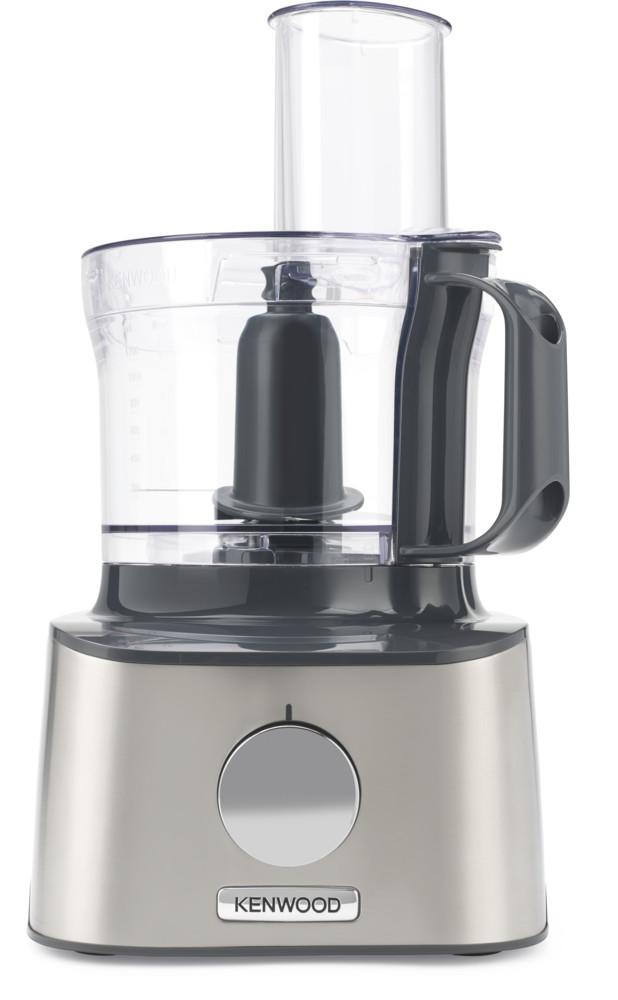 Key Features
Key features:
Dual Metal Whisk

Perfectly whipped cream and light airy meringue with Kenwood's unique dual metal whisk.
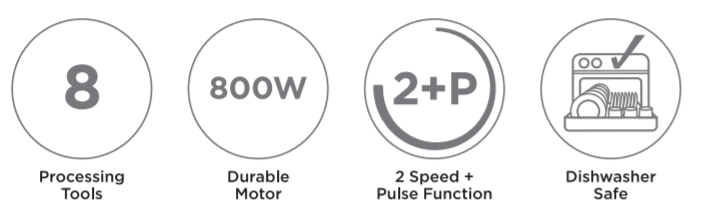 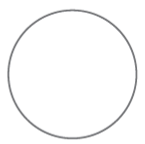 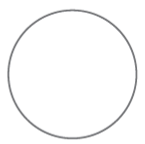 1.2L
working
1.2L
working
Blender

Lightweight 1.2L blender perfect for smoothies, shakes and soups.
2.1L Bowl Capacity
1.2L Blender Capacity
What’s in the box?
Citrus Juicer

The citrus juicer makes fast work of juicing oranges, lemons and limes.
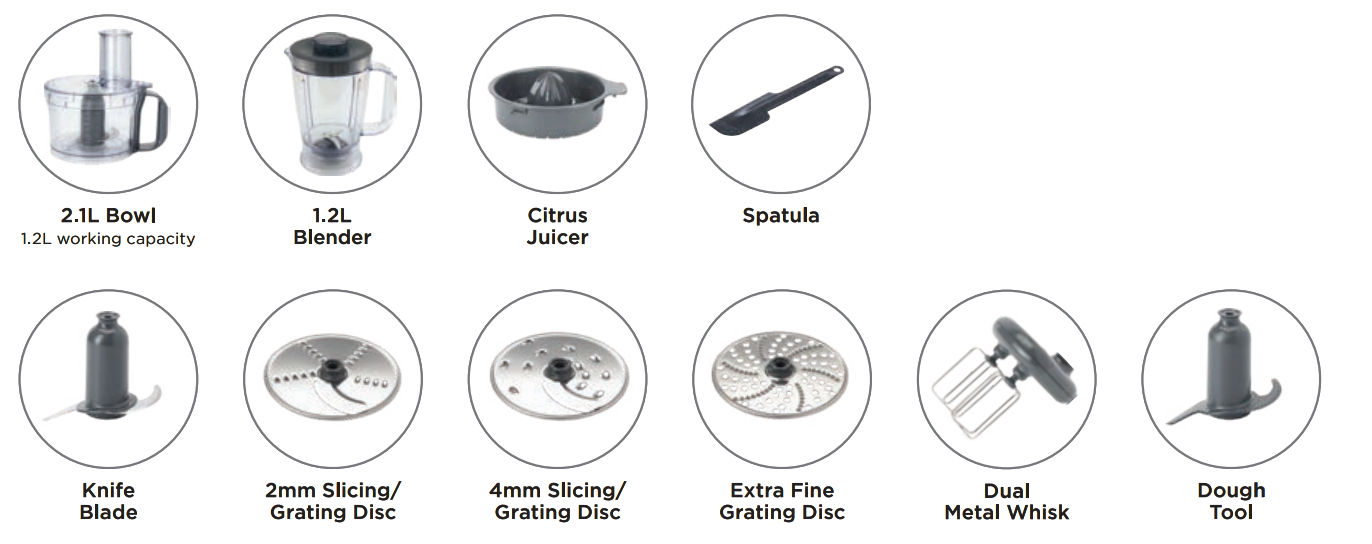 Versatile Discs

3 discs for a choice of coarse and fine slicing and grating.
FDM301SS – MultiPro Compact
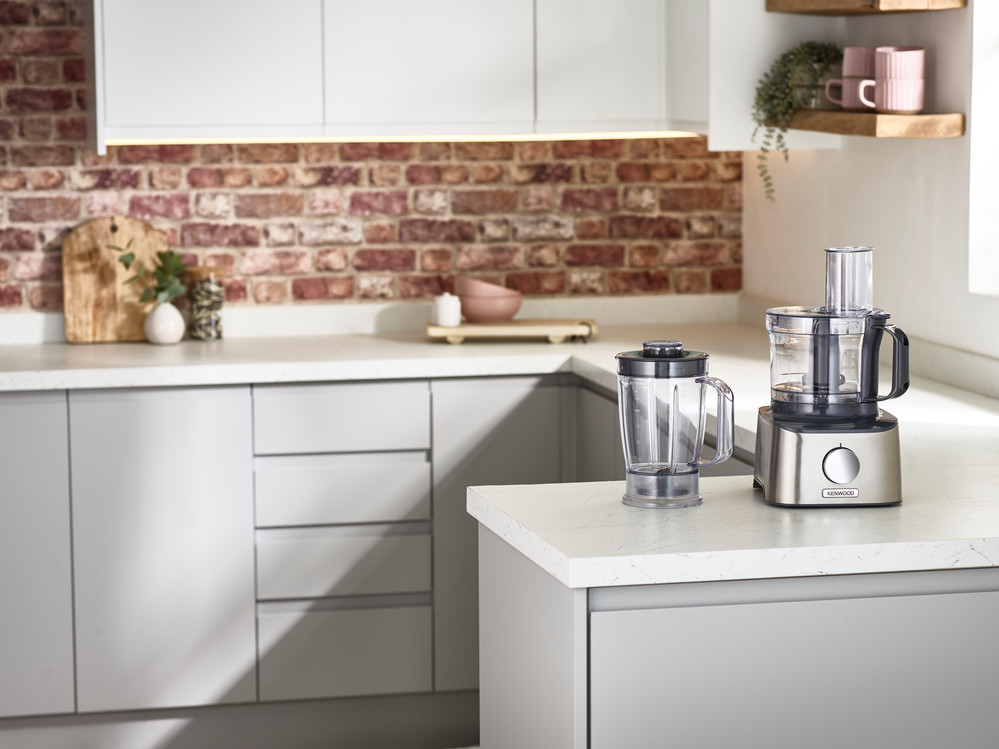